Radiation
L.O: 
Describe an isotope
understand properties of alpha, beta and gamma radiation 
Explain  background radiation
Radiation
Elements are unstable
Release radiation to become more stable
Random, cannot predict when it will happen
Can release one of three types of radiation
Alpha, beta, gamma
Can become a new element
Can release enough energy to split other atoms into ions (lose electrons)
Calculate the number of protons, electrons and neutrons shown below -
12
C

   6
13
C

   6
14
C

   6
Type of decay:

What is emitted?

Description of decay:

Example of decay:


Effect on A and Z:
Alpha decay
Alpha particle
2 neutrons and 2 protons are emitted from the nucleus.
238           234              4
      U      Th +   + energy
   92                  90              2
A decreases by 4, Z decreases by 2
(A-4, Z-2)
Type of decay:

What is emitted?

Description of decay:

Example of decay:


Effect on A and Z:
Beta decay
High energy electron
A neutron in the nucleus decays into a proton and a high energy electron which is emitted.
14            14              0
      C      N +    + energy
     6                  7             -1
A stays the same, Z increases by 1
(A=, Z+1)
Type of decay:

What is emitted?

Description of decay:


Effect on A and Z:
Gamma decay
High energy electromagnetic radiation.
Nucleus changes shape into a more stable shape. Gamma radiation emitted as a result.
A stays the same, Z stays the same
(A=, Z=)
Examples
On board
Types of radiation
New nucleus
1)  Alpha () – an atom decays into a new atom and emits an alpha particle (2 protons and 2 neutrons – the nucleus of a helium atom)
Unstable nucleus
New nucleus
Alpha particle
2)  Beta () – an atom decays into a new atom by changing a neutron into a proton and electron.  The fast moving, high energy electron is called a beta particle.
Beta particle
Unstable nucleus
3)  Gamma – after  or  decay surplus energy is sometimes emitted.  This is called gamma radiation and has a very high frequency with short wavelength.  The atom is not changed.
Unstable nucleus
New nucleus
Gamma radiation
The penetration power of the three types of radiation.



Skin or paper
 stops ALPHA
Thin aluminium
stops BETA
Thick lead
reduces GAMMA
Paper or a few cm of air
Background radiation
Radiation from space, isotopes in the environment, radon gas in the earth, nuclear power stations/testing
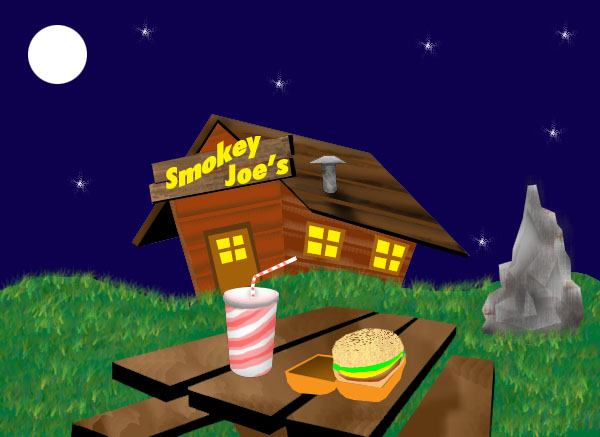 The scattering experiment
Diagram 
Found that:
Most particles passed straight through the foil
A few particles were deflected at wide angles
Some particles deflected straight back to the source
Conclusions
Alpha particles that passed straight through – implied they went through empty space
Atoms in gold foil contained a lot of empty space
Positively charged alpha particles deflected by repulsive force – central positive charge
The atom contains a positively charged core (nucleus)
Few particles bounced straight back – must have collided with something small, but heavy
Nucleus is small but dense
Electrons did not appear to influence the particles movement
Electrons are not part of the inner atom (nucleus) but orbit the empty space